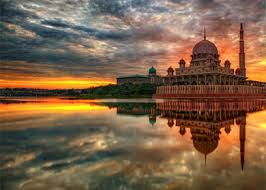 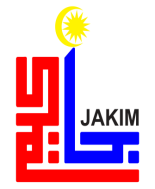 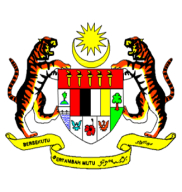 KHUTBAH MULTIMEDIA JAKIM
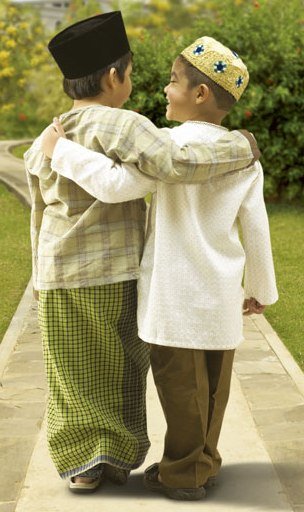 RASULULLAH SAW:
PENGIKAT UKHUWAH PENYATU UMMAH
(9 Disember 2016 / 9 Rabiulawwal 1438)
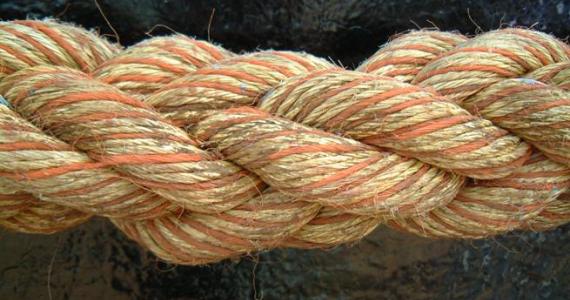 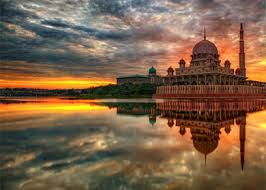 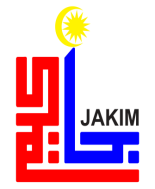 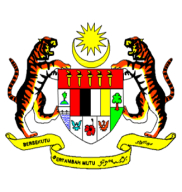 KHUTBAH MULTIMEDIA JAKIM
PUJIAN KEPADA ALLAH SWT
الحَمدُ ِللهِ القَآئِلِ:
﴿ ﯜ ﯝ ﯞ ﯟ ﯠ ﯡ ﯢ ﯣ ﯤ ﯥ ﯦ ﴾
(سورة الحجرات: ١٠)
2
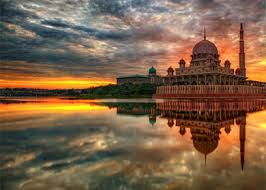 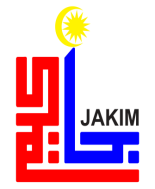 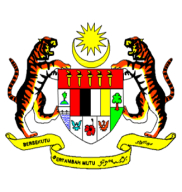 KHUTBAH MULTIMEDIA JAKIM
SYAHADAH
أَشهَدُ أَنْ لاَ إِلَهَ إِلاَّ اللهُ وَحدَهُ لاَ شَرِيكَ لَهُ، 
وَأَشهَدُ أَنَّ مُحَمَّدًا عَبدُهُ وَرَسُولُهُ؛
3
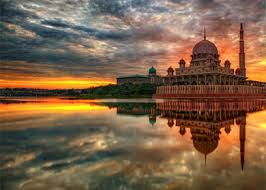 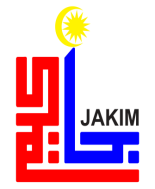 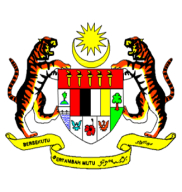 KHUTBAH MULTIMEDIA JAKIM
SELAWAT
اللَّهُمَّ صَلِّ وَسَلِّم عَلَى سَيِّدِنَا مُحَمَّدٍ وَعَلَى آلِهِ وَصَحبِهِ أَجمَعِينَ وَمَنْ تَبِعَهُم بِإِحْسَانٍ إِلَى يَوْمِ الدِّيْنِ.
4
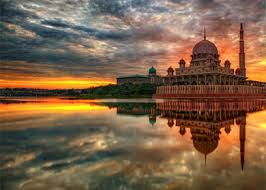 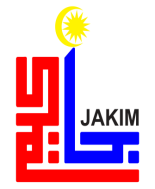 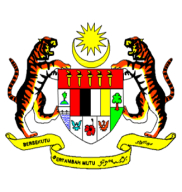 KHUTBAH MULTIMEDIA JAKIM
أَمَّا بَعدُ،
فَيَا عِبَادَ اللهِ اتَّقـُوا اللهَ أَوصِيكُم وَنَفسِي بِتَقوَى اللهِ فَقَد فَازَ المُتَّقُونَ
5
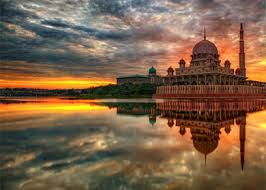 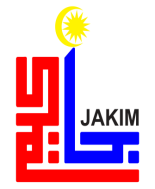 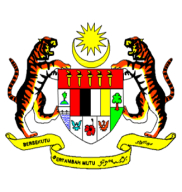 KHUTBAH MULTIMEDIA JAKIM
WASIAT IMAN
MARILAH SAMA-SAMA KITA MENINGKATKAN KETAKWAAN KEPADA ALLAH SWT DENGAN
melaksanakan 
segala perintah
meninggalkan 
segala larangan
MUDAH-MUDAHAN KEHIDUPAN INI DIBERKATI DI DUNIA DAN DI AKHIRAT.
6
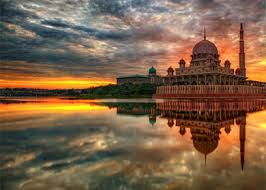 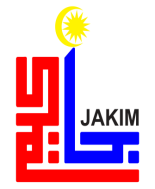 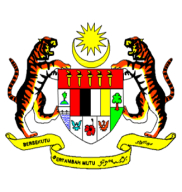 KHUTBAH MULTIMEDIA JAKIM
TAJUK KHUTBAH
RASULULLAH SAW:
PENGIKAT UKHUWAH
PENYATU UMMAH
7
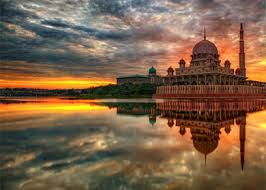 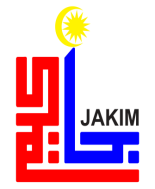 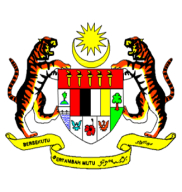 KHUTBAH MULTIMEDIA JAKIM
Nabi Muhammad SAW pembawa rahmat untuk seluruh alam. 

Baginda merupakan satu anugerah dan kurniaan Allah SWT kepada umat manusia.

Khalifah yang berjaya membawa perubahan kepada umat manusia.

Segala ajaran yang baginda sampaikan menjadi pedoman hidup.
8
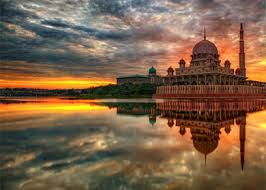 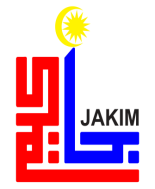 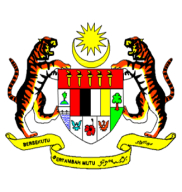 KHUTBAH MULTIMEDIA JAKIM
Firman Allah SWT
﴿ﮐ ﮑ ﮒ ﮓ ﮔ ﴾
Maksudnya: 
“Dan tiadalah Kami mengutuskan engkau (wahai Muhammad), melainkan untuk menjadi rahmat bagi sekalian alam.”
(Surah al-Anbiya’: 107)
9
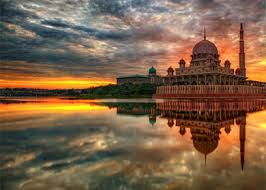 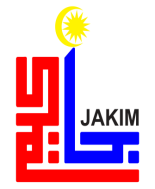 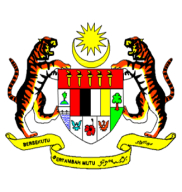 KHUTBAH MULTIMEDIA JAKIM
Islam amat menggalakkan umatnya agar sentiasa berusaha untuk memperbaiki dan mempertingkatkan tautan silaturahim dan ukhuwah.
Firman Allah SWT
﴿ﯜ ﯝ ﯞ ﯟ ﯠ ﯡ ﯢ ﯣ ﯤ ﯥ ﯦ ﴾
Maksudnya: 
“Sebenarnya orang yang beriman itu adalah bersaudara, maka damaikanlah di antara dua saudara kamu (yang bertelingkah) itu; dan bertakwalah kepada Allah supaya kamu beroleh rahmat.”
(Surah al-Hujurat: 10)
10
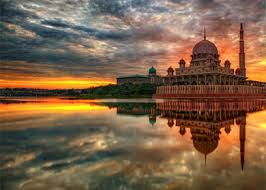 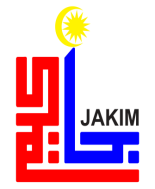 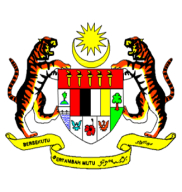 KHUTBAH MULTIMEDIA JAKIM
ikatan ukhuwah yang erat dan kukuh dalam kalangan umat Islam adalah elemen yang amat penting ke arah merealisasikan visi dan misi penyatuan ummah.

silaturahim dilihat menjadi faktor utama kekuatan ummah dengan syarat ia diasaskan dengan ketakwaan dan berlandaskan syariat. 

seandainya jalinan silaturahim ini diabaikan, nescaya akan rengganglah hubungan manusia – Allah SWT – manusia.
11
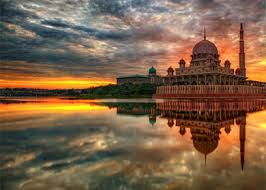 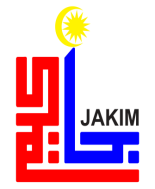 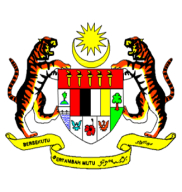 KHUTBAH MULTIMEDIA JAKIM
Berbuat Baik dan Tidak Sombong
Firman Allah SWT
﴿ﮗ ﮘ ﮙ ﮚ ﮛ ﮜ ﮝ ﮞ ﮟ ﮠ ﮡ ﮢ ﮣ ﮤ ﮥ ﮦ ﮧ ﮨ ﮩ ﮪ ﮫ ﮬ ﮭ ﮮ ﮯ ﮰ ﮱ ﯓ ﯔ ﯕ ﯖ ﯗ ﯘ ﯙ﴾
12
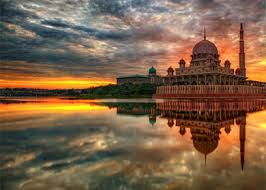 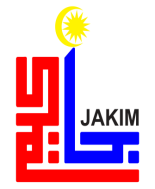 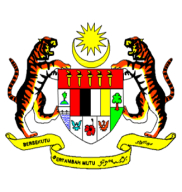 KHUTBAH MULTIMEDIA JAKIM
Berbuat Baik dan Tidak Sombong
Maksudnya: 

“ Dan hendaklah kamu beribadah kepada Allah, dan janganlah kamu mempersekutukanNya dengan suatu apa jua; dan hendaklah kamu berbuat baik kepada kedua ibubapa dan kaum kerabat, dan anak-anak yatim, dan orang miskin, dan jiran tetangga yang dekat, dan jiran tetangga yang jauh, dan rakan sejawat, dan orang musafir yang terlantar, dan juga hamba sahaya yang kamu miliki. Sesungguhnya Allah tidak suka kepada orang yang sombong takbur dan membanggakan diri”.
(Surah an Nisa’: 36)
13
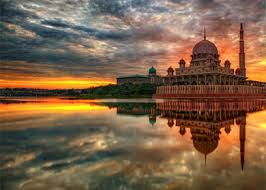 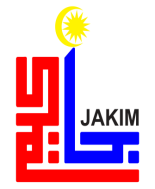 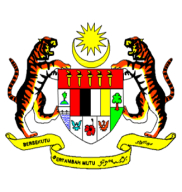 KHUTBAH MULTIMEDIA JAKIM
Perasaan sombong, ego, ada perasaan benci dan dendam; digantikan dengan perasaan kasih sayang.

Tanggungjawab untuk membina semula tautan ukhuwah yang retak adalah tanggungjawab semua.

mendamaikan dan menyambung semula tali ukhuwah adalah akhlak terpuji.
14
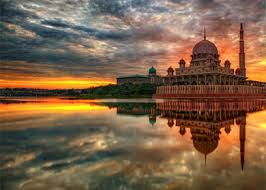 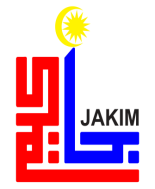 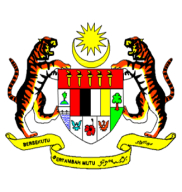 KHUTBAH MULTIMEDIA JAKIM
Sabda Rasulullah SAW
عن عَبدِ اللهِ بنِ عَمرٍو بن العَاصِ رضي الله عنهما قَالَ: قَالَ رَسُولُ اللهِ صَلَّى اللهُ عَلَيهِ وَسَلَّمَ: لَيسَ الوَاصِلُ بِالمُـكَافِئِ، وَلَكِنَّ الوَاصِلُ الَّذِي إِذَا قُطِّعَتْ رَحِمَهُ وَصَلَهَا
Mafhumnya: 
“Daripada Abdullah bin Amru bin Al-‘As r.huma berkata: Bersabda Rasulullah SAW: Orang yang menjalinkan hubungan kekeluargaan bukanlah mereka yang membalas sesuatu kebaikan, tetapi adalah mereka yang menyambungkan (menjalinkan semula) suatu perhubungan yang telah terputus.” HR Bukhari
15
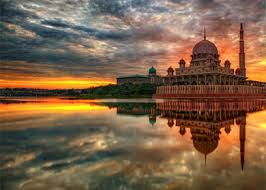 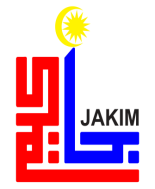 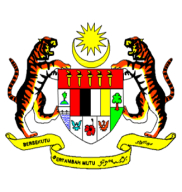 KHUTBAH MULTIMEDIA JAKIM
Pengutusan Rasulullah SAW mempunyai kesan yang sangat besar dalam kehidupan umat Islam. 

Malaysia terus terpelihara daripada ancaman dan anasir negatif 

Perpecahan menyukarkan usaha penyatuan
16
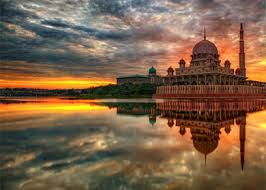 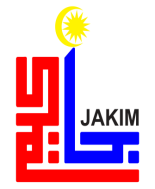 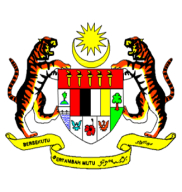 KHUTBAH MULTIMEDIA JAKIM
Atas dasar persaudaraan, mimbar ingin menzahirkan rasa sedih dan simpati di atas ujian dan musibah yang menimpa saudara kita di Myanmar yang ditindas dan juga saudara kita di Acheh yang mengalami gempa bumi baru-baru ini. 

Sehubungan itu, marilah kita sama-sama menghulurkan sumbangan bagi meringankan bebanan yang ditanggung oleh mereka.
17
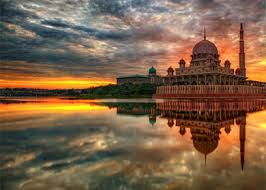 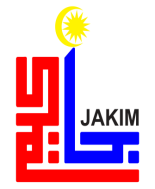 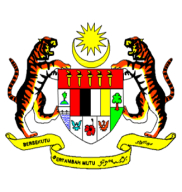 KHUTBAH MULTIMEDIA JAKIM
RUMUSAN KHUTBAH
1
18
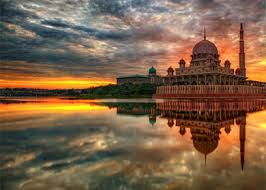 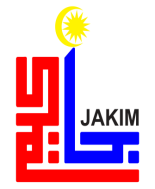 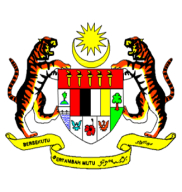 KHUTBAH MULTIMEDIA JAKIM
RUMUSAN KHUTBAH
2
19
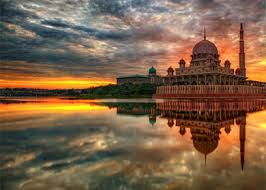 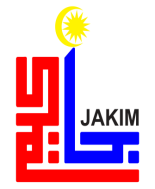 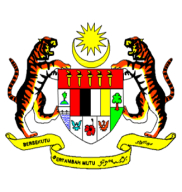 KHUTBAH MULTIMEDIA JAKIM
RUMUSAN KHUTBAH
3
20
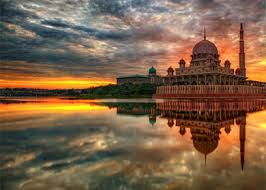 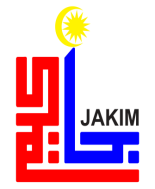 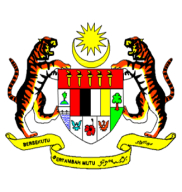 KHUTBAH MULTIMEDIA JAKIM
ﭸ ﭹ ﭺ ﭻ
﴿ﭾ ﭿ ﮀ ﮁ ﮂ ﮃ ﮄ ﮅ ﮆ ﮇ ﮈ ﮉ ﮊ ﮋ ﮌ ﮍ ﮎ ﮏ ﮐ﴾
Maksudnya:
“(Kalau kamu tidak mematuhi perintah) maka tidakkah kamu harus dibimbang dan dikhuatirkan jika kamu dapat memegang kuasa, kamu akan melakukan kerosakan di muka bumi, dan memutuskan hubungan silaturahim dengan kaum kerabat?. (Orang yang melakukan perkara tersebut) merekalah yang dilaknat oleh Allah, serta ditulikan pendengaran mereka, dan dibutakan penglihatannya.”
(Surah Muhammad: 22-23)
21
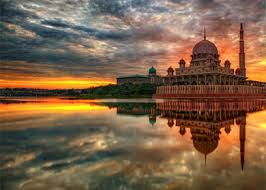 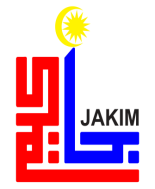 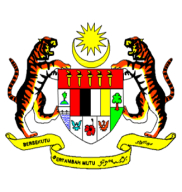 KHUTBAH MULTIMEDIA JAKIM
بَارَكَ اللهُ لِيْ وَلَكُمْ بِالْقُرْآنِ الْعَظِيْمِ، وَنَفَعَنِيْ وَإِيَّاكُمْ بِمَا فِيْهِ مِنَ الآيَاتِ وَالذِّكْرِ الْحَكِيْمِ، وَتَقَبَّلَ مِنِّيْ وَمِنْكُمْ تِلاَوَتَهُ إِنَّهُ هُوَ السَّمِيْعُ الْعَلِيْمُ. أَقُوْلُ قَوْلِيْ هَذَا وَأَسْتَغْفِرُ اللهَ الْعَظِيْمَ لِيْ وَلَكُمْ وَلِسَآئِرِ الْمُسْلِمِيْنَ وَالْمُسْلِمَاتِ وَالْمُؤْمِنِيْنَ وَالْمُؤْمِنَاتِ الأَحْيَاءِ مِنْهُمْ وَالأَمْوَاتِ، فَاسْتَغْفِرُوْهُ إِنَّهُ هُوَ الْغَفُوْرُ الرَّحِيْمُ.
22
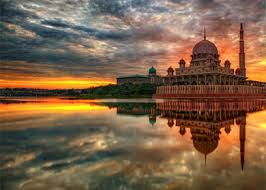 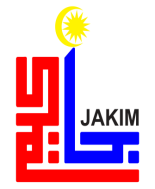 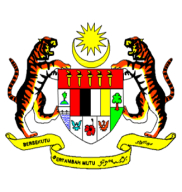 KHUTBAH MULTIMEDIA JAKIM
23
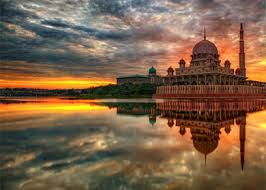 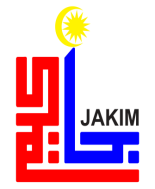 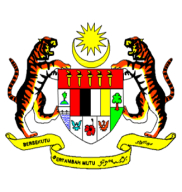 KHUTBAH MULTIMEDIA JAKIM
اَلْحَمْدُ لِلّهِ نَحْمَدُهُ وَنَسْتَعِيْنُهُ وَنَسْتَغْفِرُهُ وَنُؤْمِنُ بِهِ وَنَتَوَكَّلُ عَلَيْهِ 
وَنَعُوْذُُ بِاللهِ مِنْ شُرُوْرِ أَنْفُسِنَا وَمِنْ سَيِّئَاتِ أَعْمَالِنَا 
مَنْ يَهْدِهِ اللهُ فَلاَ مُضِلَّ لَهُ وَمَنْ يُضْلِلْهُ فَلاَ هَادِيَ لَهُ.
24
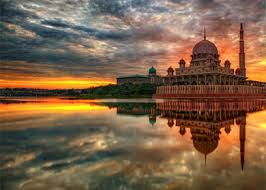 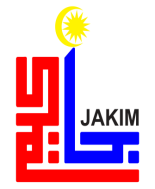 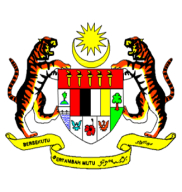 KHUTBAH MULTIMEDIA JAKIM
أَشْهَدُ أَنْ لاَّ اِلَهَ إِلاَّ اللهُ وَحْدَهُ لآ شَرِيْكَ لَهُ، 
وَأَشْهَدُ أَنَّ سَيِّدَنَا وَنَبِيَّنَا مُحَمَّدًا عَبْدُهُ وَرَسُوْلُهُ سَيِّدُ الْخَلاَئِقِ وَالْبَشَرِ
Aku bersaksi bahawa tiada tuhan yang disembah melainkan Allah yang Maha Esa dan tiada sekutu bagi-Nya. Aku juga bersaksi bahawa penghulu dan Nabi kami Muhammad SAW adalah hamba dan rasul-Nya penghulu segala makhluk dan manusia.
25
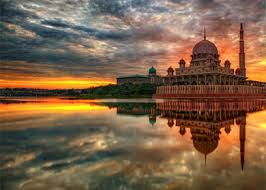 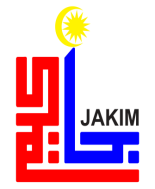 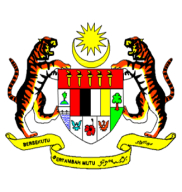 KHUTBAH MULTIMEDIA JAKIM
اَللّهُمَّ صَلِّ وَسَلِّمْ وَبَارِكْ عَلَى سَيِّدِنَا وَنَبِيِّنَا مُحَمَّدٍ 
وَعَلَى آلِهِ وَصَحْبِهِ أَجْمَعِيْنَ
Ya Allah, berilah selawat, sejahtera dan berkat ke atas penghulu dan Nabi kami Muhammad SAW,  kaum keluarga serta para sahabat baginda.
26
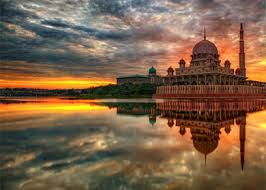 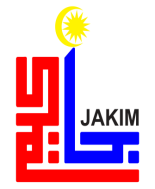 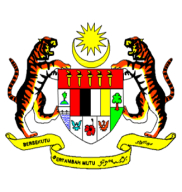 KHUTBAH MULTIMEDIA JAKIM
أَمَّا بَعْدُ فَيَا عِبَادَ اللهِ، إِتَّقُوْا اللهَ وَكُوْنُوْا مَعَ الصَّادِقِيْنَ. وَاعْلَمُوْا أَنَّ اللهَ سُبْحَانَهُ وَتَعَالىَ أَمَرَكُمْ بِأَمْرٍ بَدَأَ فِيْهِ بِنَفْسِهِ وَثَنَّى بِمَلآئِكَتِهِ الْمُسَبِّحَةِ بِقُدْسِهِ. فَقَالَ اللهُ تَعَالىَ مُخْبِرًا وَآمِرًا :
ﭲ ﭳ ﭴ ﭵ ﭶ ﭷ ﭸ ﭹ ﭺ ﭻ ﭼ ﭽ ﭾ ﭿ
اللَّهُمَّ صَلِّ وَسَلِّمْ عَلَى سَيِّدِنَا مُحَمَّدٍ وَعَلَى آل سَيِّدِنَا مُحَمَّدٍ
27
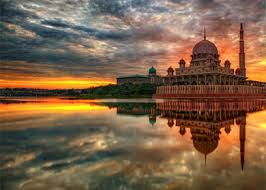 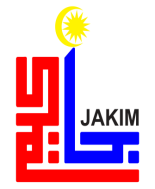 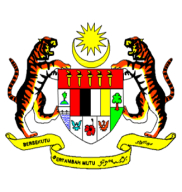 KHUTBAH MULTIMEDIA JAKIM
وَارْضَ اللّهُمَّ عَنِ الأَرْبَعَةِ الْخُلَفَاءِ الرَّاشِدِيْنَ سَادَاتِنَا أَبِى بَكْرٍ وَعُمَرَ وَعُثْمَانَ وَعَلِىٍّ بْنِ أَبِى طَالِبٍ، وَعَنْ أَزْوَاجِ نَبِيِّنَا الْمُطَهَّرَاتِ مِنَ الأَدْنَاسِ وَعَنْ أَهْلِ بَيْتِهِ وَقَرَابَتِهِ وَعَنْ سَائِرِ الصَّحَابَةِ الأَكْرَمِيْنَ وَالتَّابِعِيْنَ وَمَنْ تَبِعَهُمْ بِإِحْسَانٍ إِلَى يَوْمِ الدِّيْنِ. وَارْضَ عَنَّا بِرَحْمَتِكَ يَا أَرْحَمَ الرَّاحِمِيْنَ.
Ya Allah, kurniakanlah keredaan kepada empat orang khulafa ar-Rasyidin Saidina Abu Bakar, Umar, Usman dan Ali bin Abi Talib. Isteri-isteri Nabi yang suci, ahli keluarga, seluruh sahabat serta para tabiin. Juga, redhailah kami sekalian wahai Tuhan Yang Maha Penyayang.
28
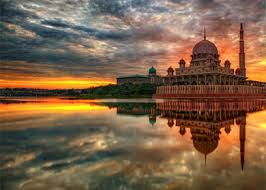 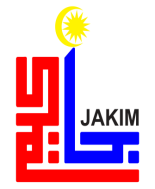 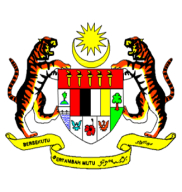 KHUTBAH MULTIMEDIA JAKIM
اَللّهُمَّ اغْفِرْ لِلْمُسْلِمِيْنَ وَالْمُسْلِمَاتِ وَالْمُؤْمِنِيْنَ وَالْمُؤْمِنَاتِ 
الأَحْيَاءِ مِنْهُمْ وَالأَمْوَاتِ
Ya Allah, ampunkanlah dosa golongan muslimin dan muslimat, sama ada yang masih hidup atau yang telah meninggal dunia
29
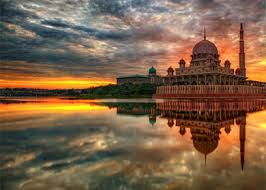 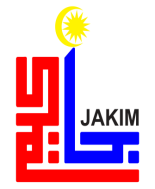 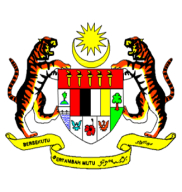 KHUTBAH MULTIMEDIA JAKIM
اَللّهُمَّ أَنْزِلِ الرَّحْمَةَ عَلَى السَّلاَطِيْنِ الْكِرَامِ، 
وَجَمِيْعِ الْمُسْلِمِيْنَ الْعِظَامِ، 
الَّذِيْنَ قَضَوْا بِالْحَقِّ وَبِهِ كَانُوْا يَعْدِلُوْنَ.
Ya Allah anugerahkanlah rahmat ke atas Raja-raja kami dan pemimpin-pemimpin kami yang melaksanakan kebenaran dan menegakkan keadilan
30
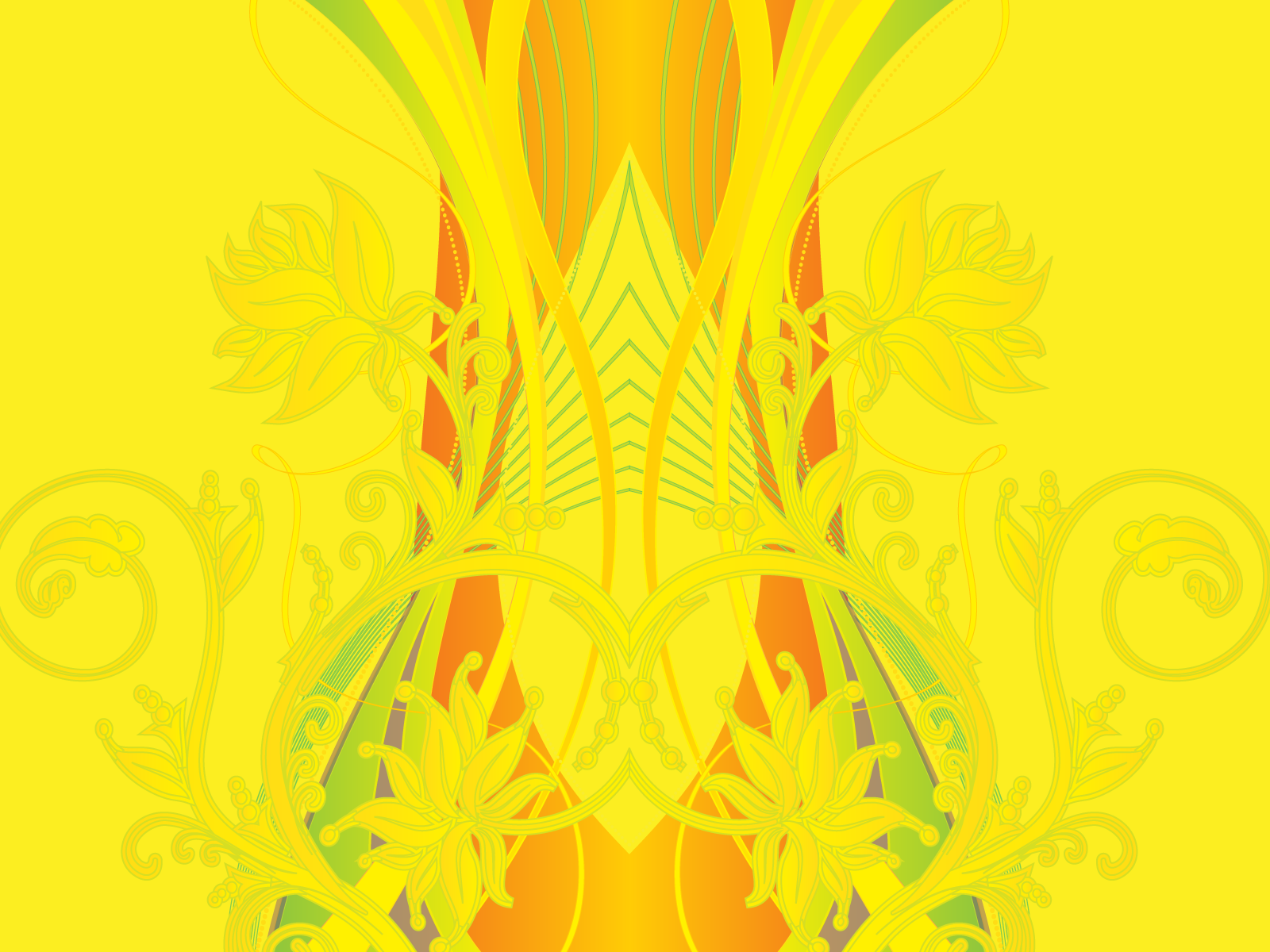 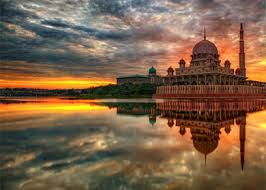 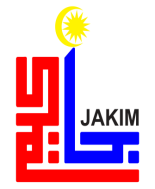 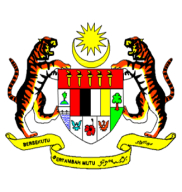 KHUTBAH MULTIMEDIA JAKIM
اَللّهُمَّ أَنْزِلِ الرَّحْمَةَ وَالسَّكِيْنَةَ وَالسَّلاَمَةَ وَالْعَافِيَةَ عَلَى مَلِكِنَا، سري فادوك بضيندا يغ دفرتوان اضوغ مَوْلاَنَا الْمَلِكُ الْمُعْتَصِمُ بِاللهِ مُحِبُّ الدِّيْنِ توانكو الْحَاجَّ عَبْدَ الْحَلِيْمِ مُعَظَّمْ شَاهُ إِبْنَ الْمَرْحُوْمِ اَلْسُّلْطَانِ بَدْلِي شَاهُ، راج فرمايسوري اضوغ سلطانة حاجة حامينة وَعَلَى كُلِّ بَنَاتِهِ وَقَرَابَتِهِ.
Ya Allah limpahkanlah rahmat, ketenangan, keselamatan dan kesihatan ke atas Raja kami,
SERI PADUKA BAGINDA YANG DIPERTUAN AGONG MAULANA AL-MALIK 
AL-MU’TASIM BILLAHI MUHIBBUDIN TUANKU AL-HAJ ABD AL-HALIM MUADZZAM SHAH IBN AL-MARHUM AS-SULTAN BADLI SHAH,
RAJA PERMAISURI AGONG SULTANAH HAJAH HAMINAH DAN 
PUTERI-PUTERI SERTA KERABAT-KERABAT DI RAJA SEKALIAN.
31
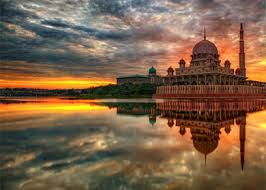 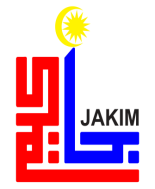 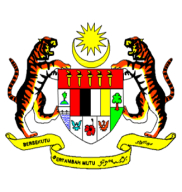 KHUTBAH MULTIMEDIA JAKIM
اَللّهُمَّ اجْعَلْ مَالِيْزِيَا وَسَائِرَ بِلاَدِ الْمُسْلِمِيْنَ طَيِّبَةً آمِنَةً مُطْمَئِنَّةً رَخِيَّةً. اللَّهُمَّ سَلِّمْ بِلاَدَنَا مِنَ المُفسِدِينَ وَطَهِّرهَا مِنَ المُتَطَرِّفِينَ وَوَفِّقنَا جَمِيعًا لِطَاعَتِكَ وَطَاعَةِ رَسُولِكَ مُحَمَّدٍ صَلَّى اللهُ عَلَيهِ وَسَلَّمَ وَطَاعَةِ مَن أَمَرتَنَا بِطَاعَتِهِ.
Ya Allah jadikanlah Malaysia dan seluruh negara umat Islam dalam keadaan aman, tenang dan makmur. Ya Allah selamatkan negara kami daripada golongan yang melakukan kerosakan, dan bersihkannya daripada golongan yang melampaui batasan dan perbaiki jalan kami dalam mentaati-Mu, Rasul-Mu dan mereka yang engkau perintah kami mentaatinya.
32
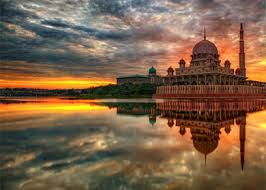 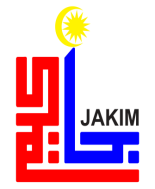 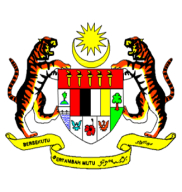 KHUTBAH MULTIMEDIA JAKIM
Ya Allah ya Tuhan kami. Kami memohon agar dengan rahmat dan perlindungan-Mu, negara kami ini dan seluruh rakyatnya dikekalkan dalam keamanan dan kesejahteraan. 
Tanamkanlah rasa kasih sayang di antara kami. 
Kekalkanlah perpaduan di kalangan kami. 
Semoga dengannya kami sentiasa hidup aman damai makmur dan selamat sepanjang zaman.
33
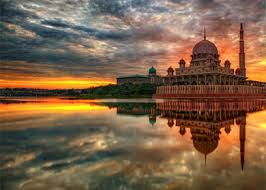 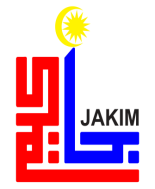 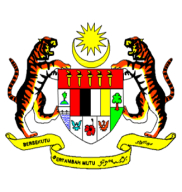 KHUTBAH MULTIMEDIA JAKIM
ﯫ ﯬ ﯭ ﯮ ﯯ ﯰ ﯱ ﯲ ﯳ ﯴ ﯵ ﯶ ﯷ ﯸ ﯹ ﯺ
Ya Tuhan kami, janganlah engkau mengubah hati kami selepas Engkau memberi hidayah kepada kami dan kurniakanlah kami rahmat di sisiMu sesungguhnya Engkaulah Maha Pemberi
34
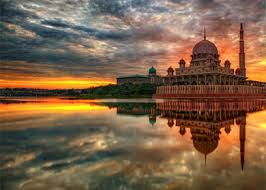 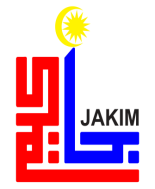 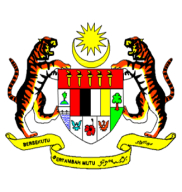 KHUTBAH MULTIMEDIA JAKIM
ﯜ ﯝ ﯞ ﯟ ﯠ ﯡ ﯢ ﯣ ﯤ ﯥ ﯦ
Ya Allah, Ya Tuhan kami, anugerahkanlah kami dengan kebaikan di dunia dan di akhirat, serta jauhilah kami daripada azab api neraka.
35
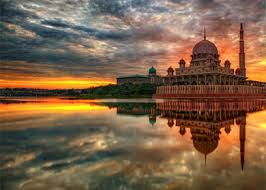 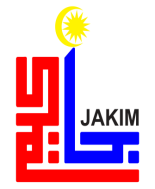 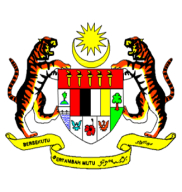 KHUTBAH MULTIMEDIA JAKIM
ﭻ ﭼ ﭽ ﭾ ﭿ ﮀ ﮁ ﮂ ﮃ ﮄ ﮅ ﮆ ﮇ ﮈ ﮉ ﮊ ﮋ
فَاذْكُرُوا اللهَ الْعَظِيْمَ يَذْكُرْكُمْ وَاشْكُرُوهُ عَلَى نِعَمِهِ يَزِدْكُمْ
 وَاسْأَلُوهُ مِنْ فَضْلِهِ يُعْطِكُمْ وَلَذِكْرُ اللهِ أَكْبَرُ، وَاللهُ يَعْلَمُ مَا تَصْنَعُونَ.
36